Collisions:
One Sphere Direct Impact
Old Spec Q’s
SAM
SAM
2018*
2019
*no coefficient of restitution, mainly coe & impulse
SAM
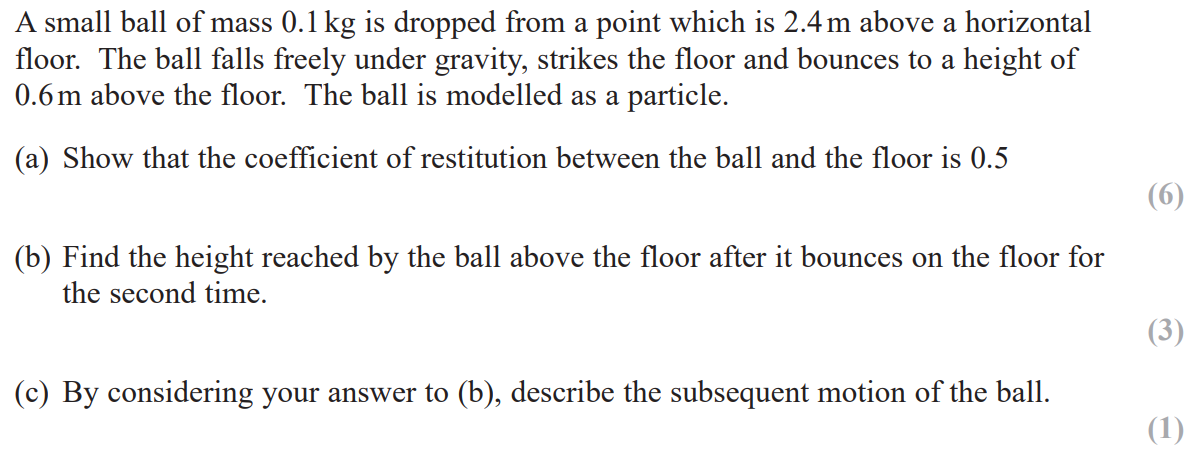 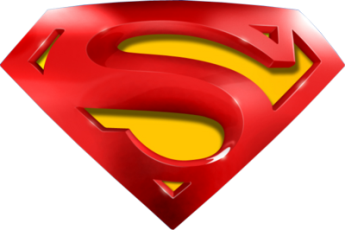 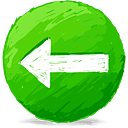 SAM
A
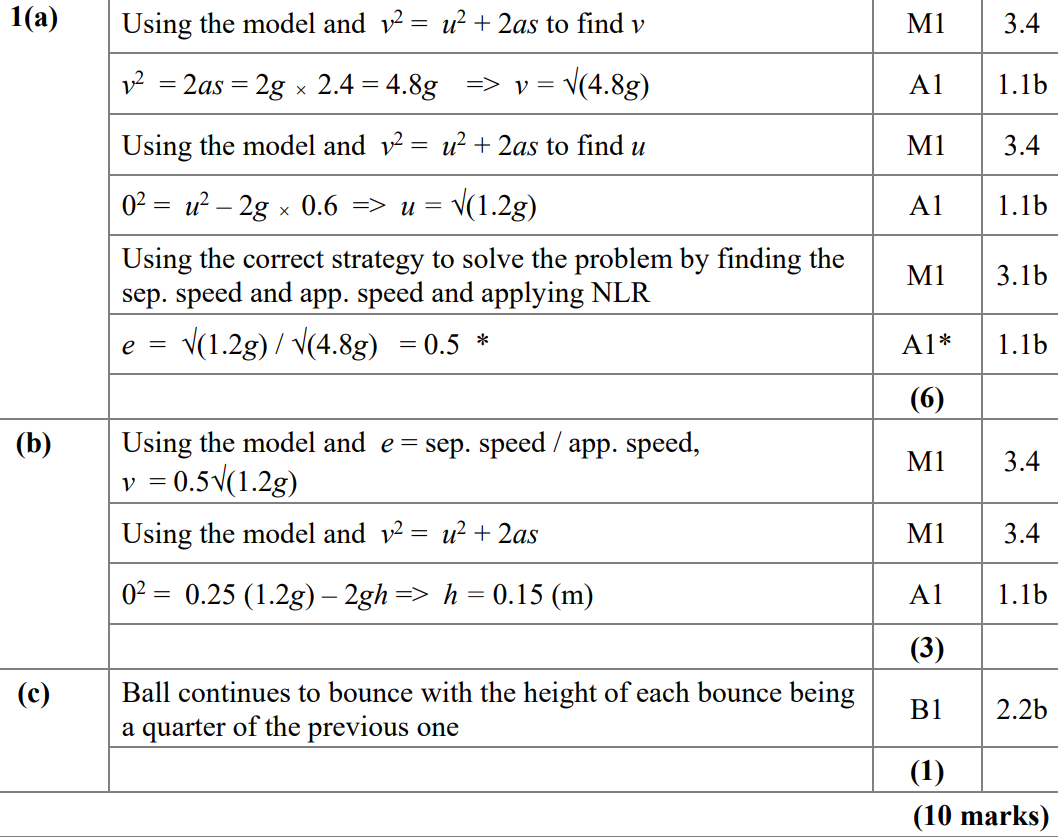 B
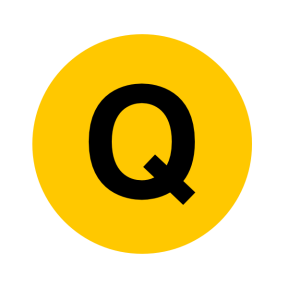 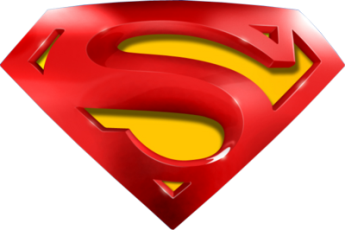 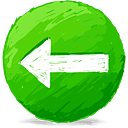 SAM
C
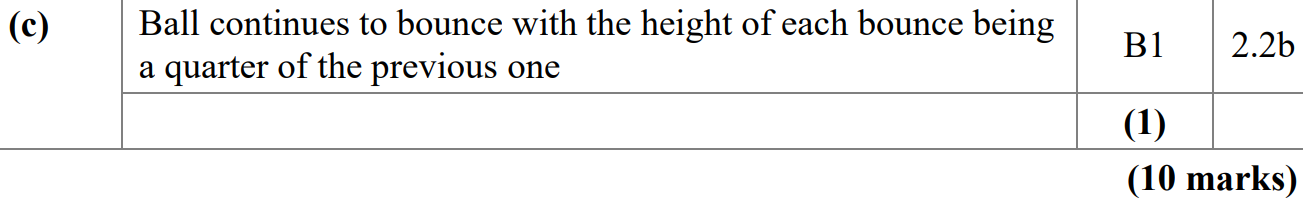 A notes
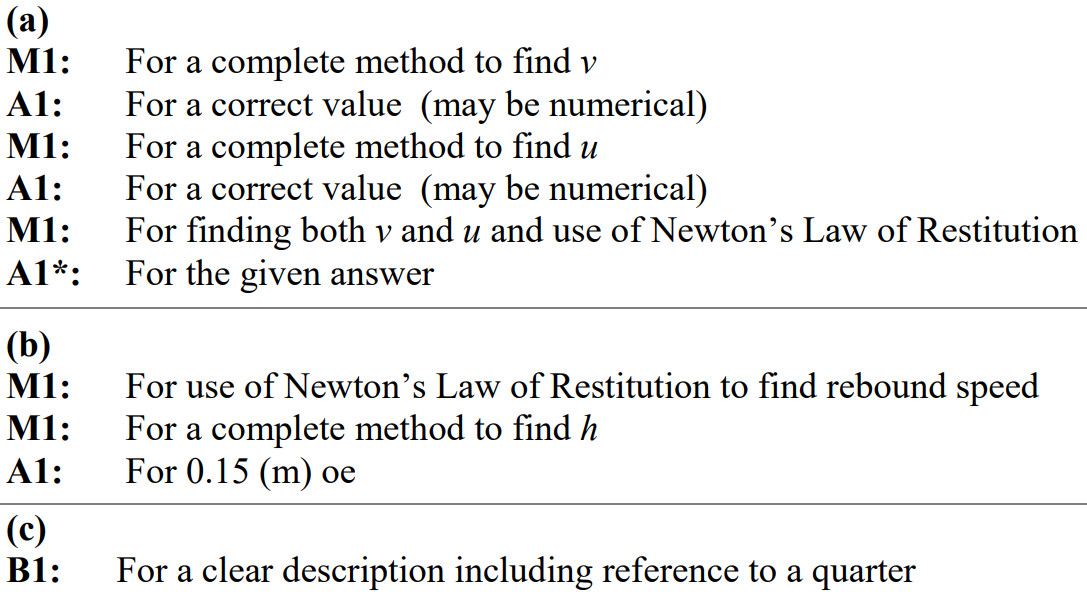 B notes
C notes
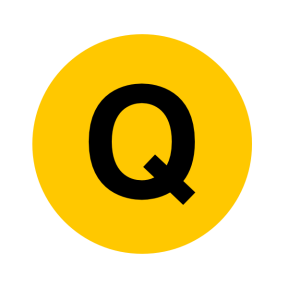 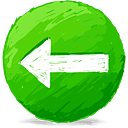 2018
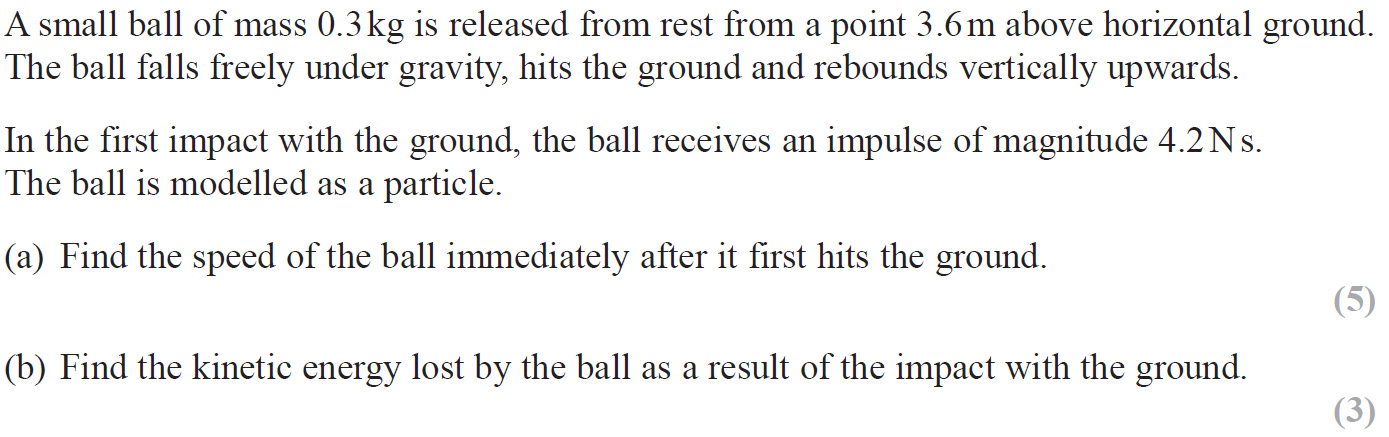 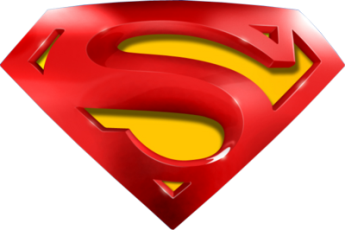 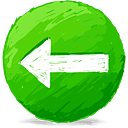 2018
A
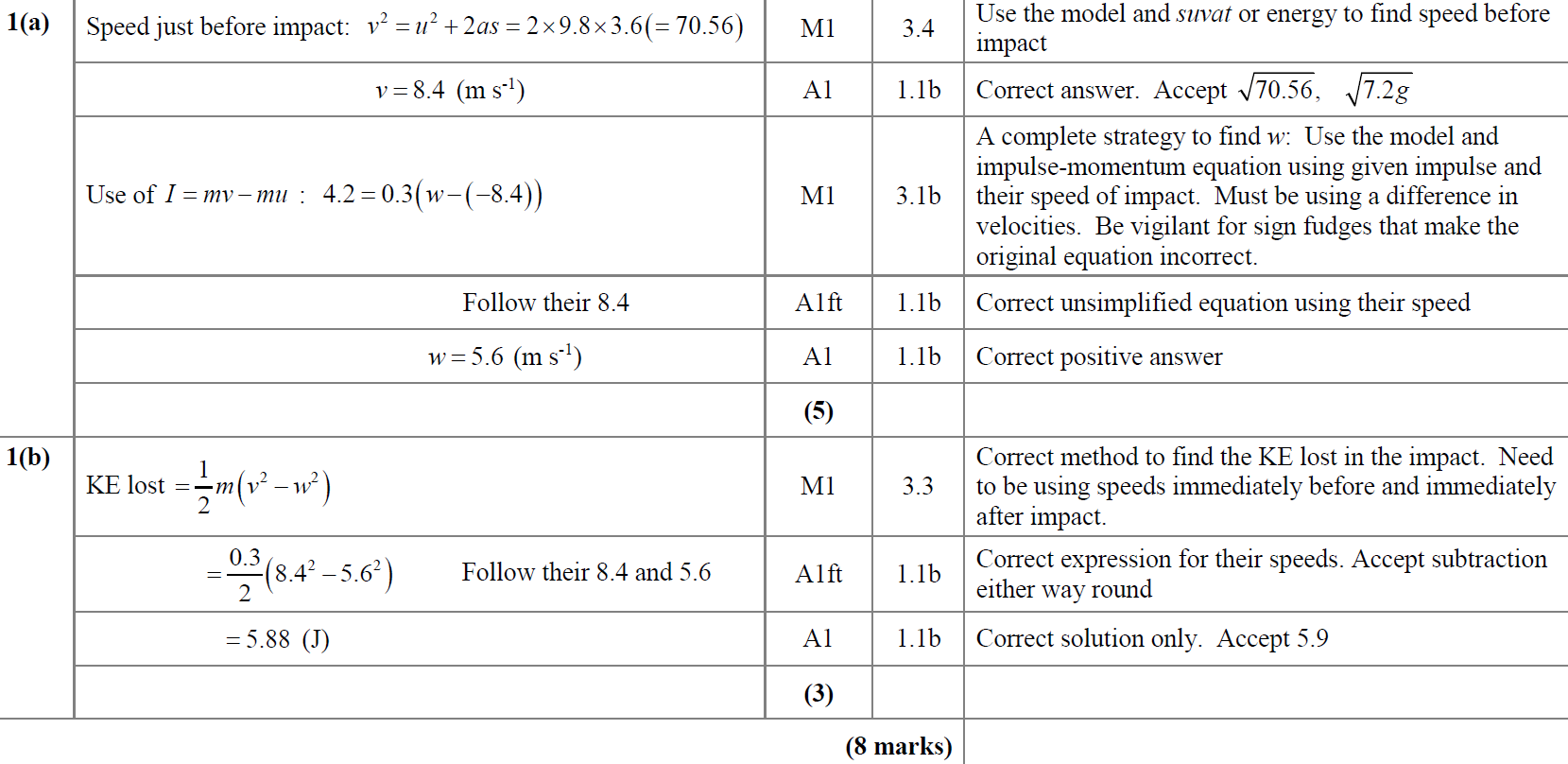 B
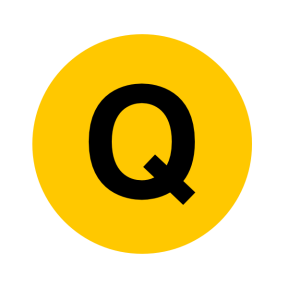 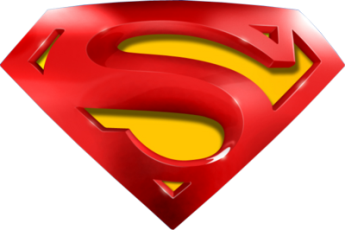 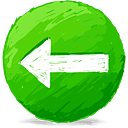 2018
A (SF)
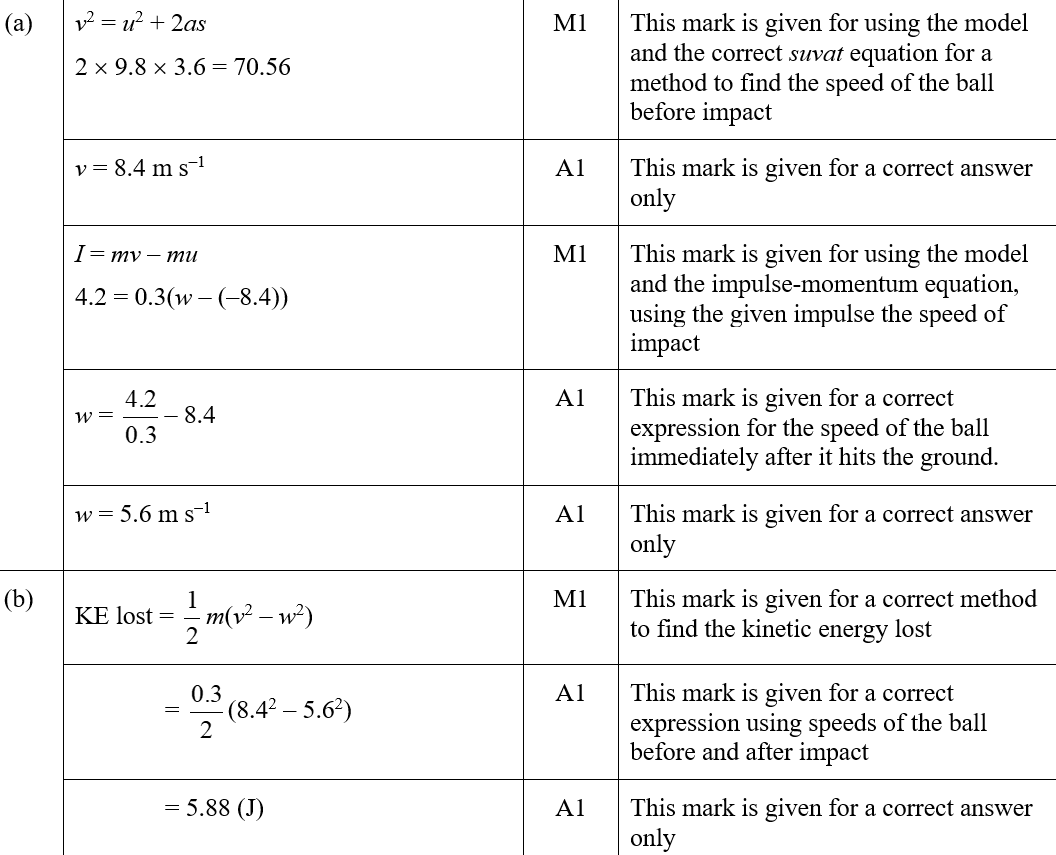 B (SF)
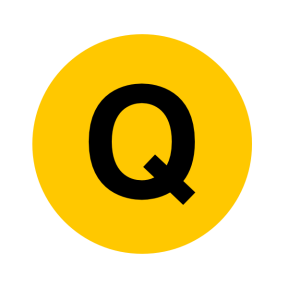 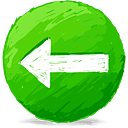 SAM
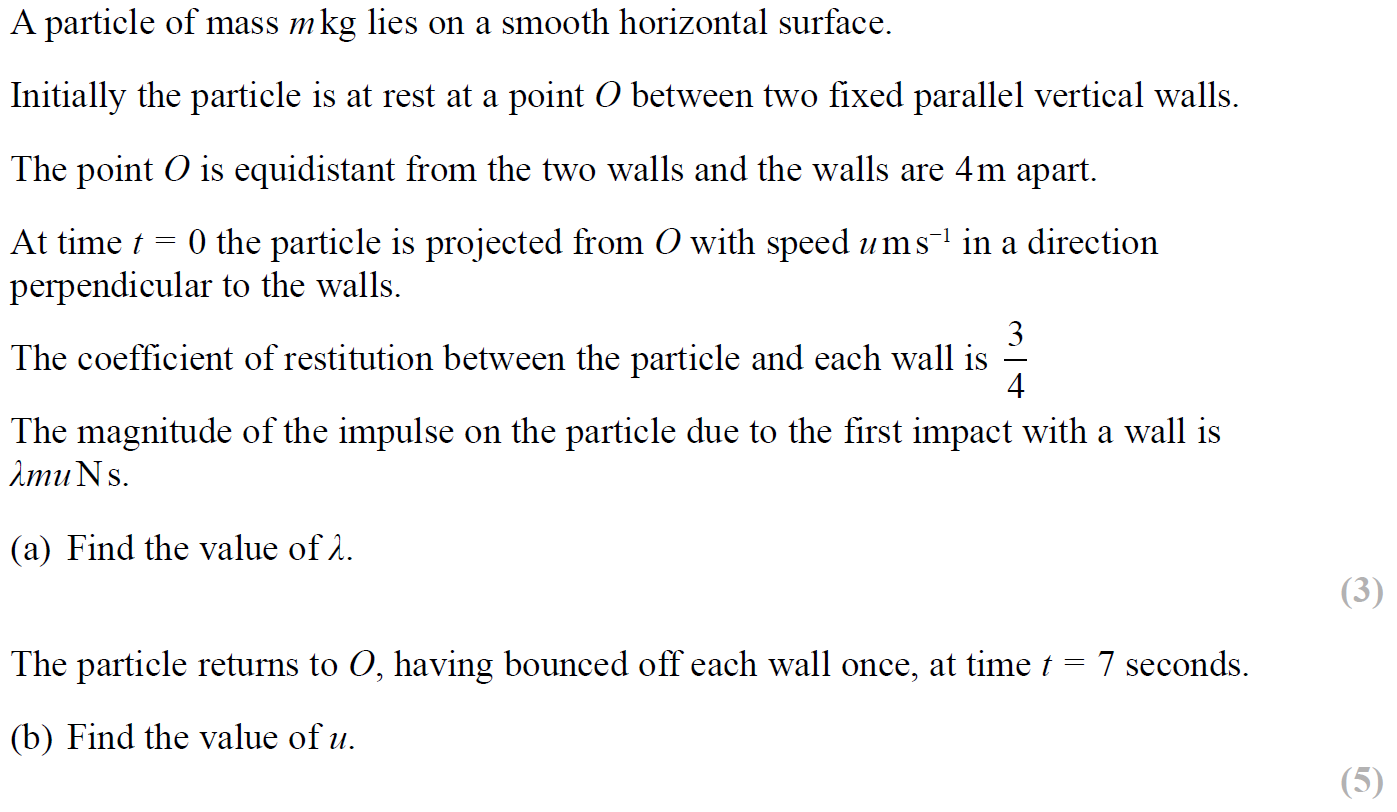 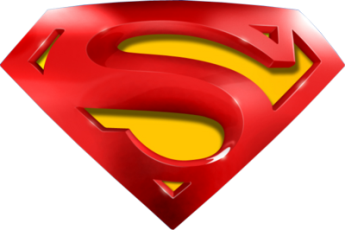 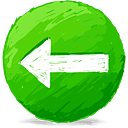 SAM
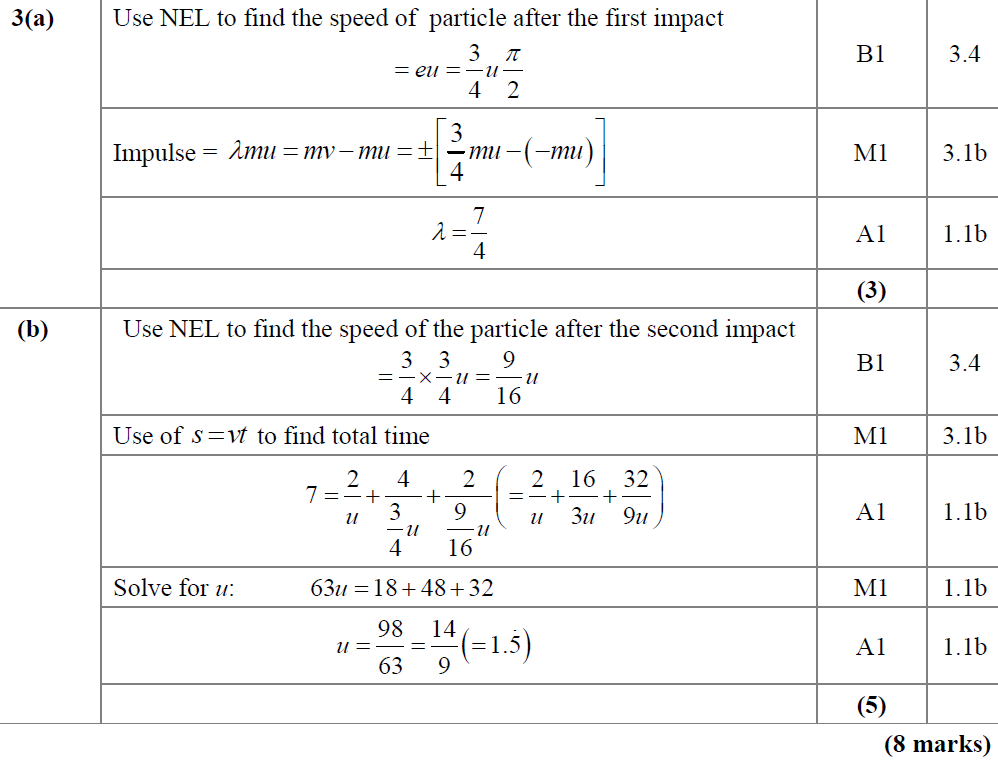 A
B
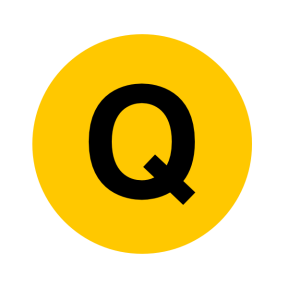 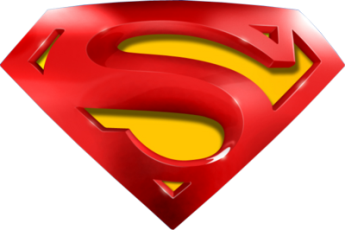 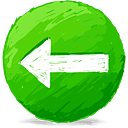 SAM
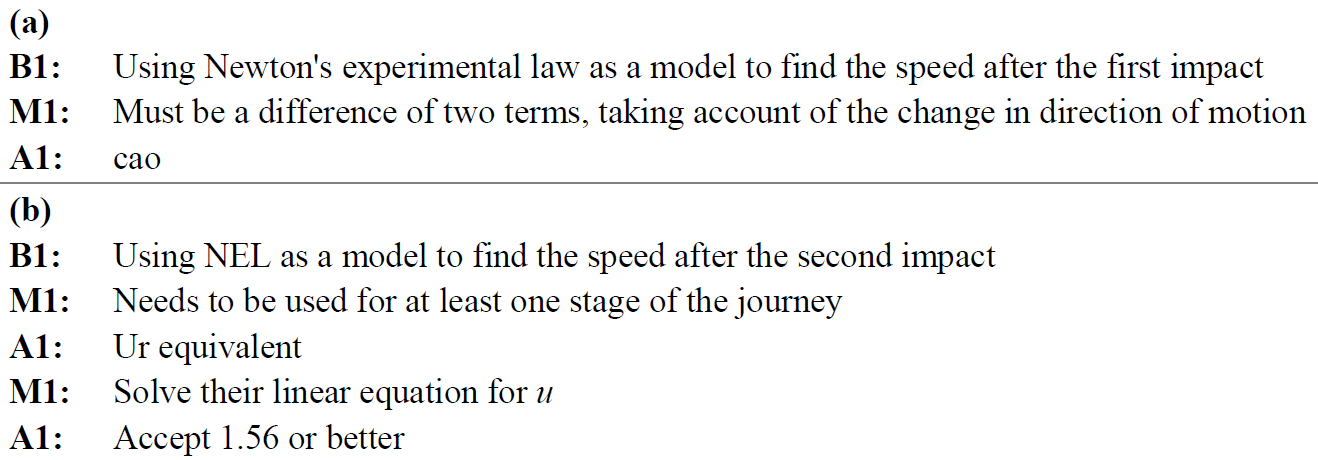 A notes
B notes
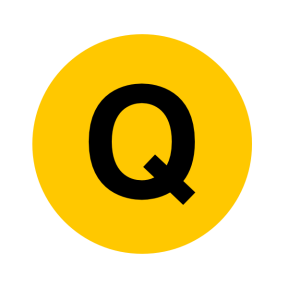 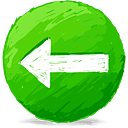 2019
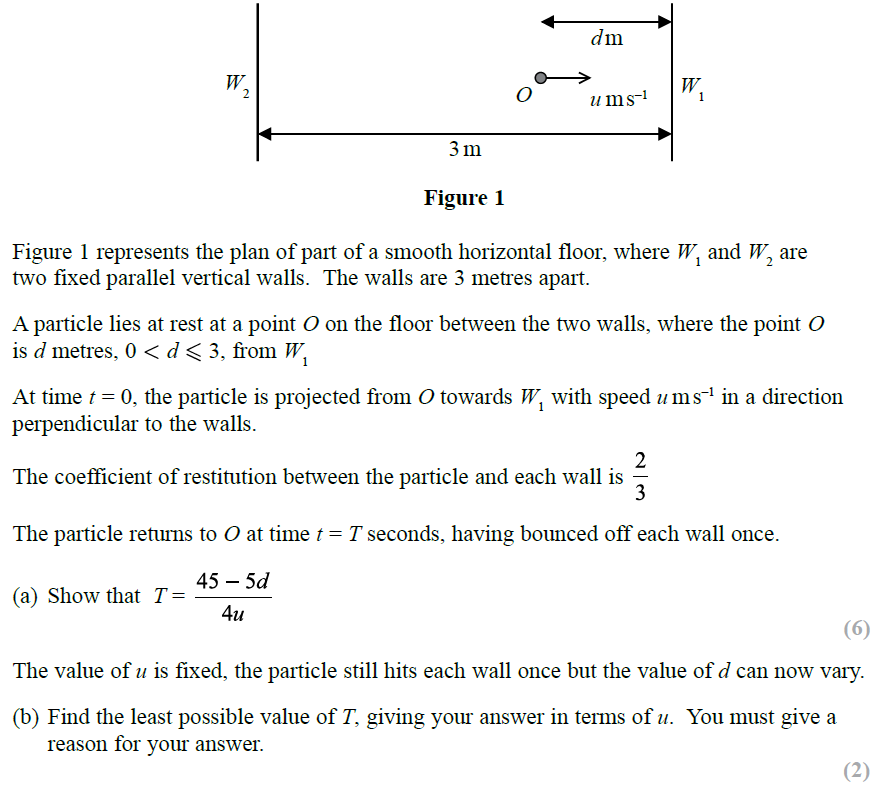 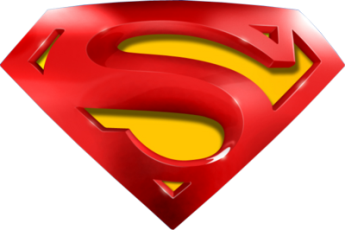 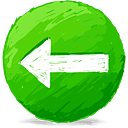 2019
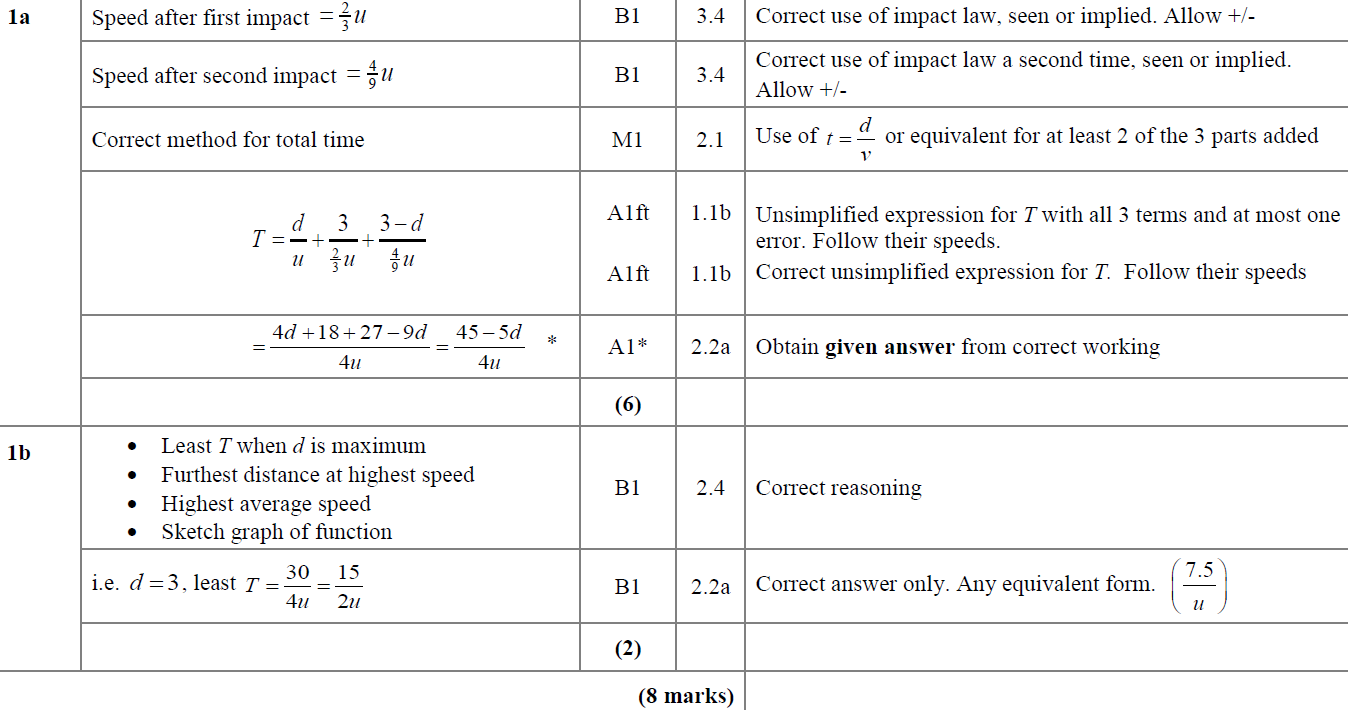 A
B
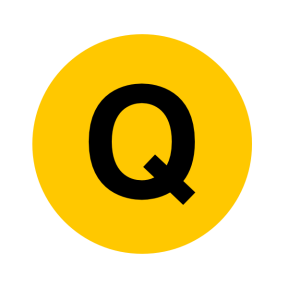 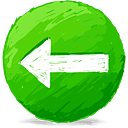 Collisions:
One Sphere Direct Impact
New Spec Q’s
M2 Q’s
M1 Q’s (no e)
June 2016
June 2014
June 2018
June 2016
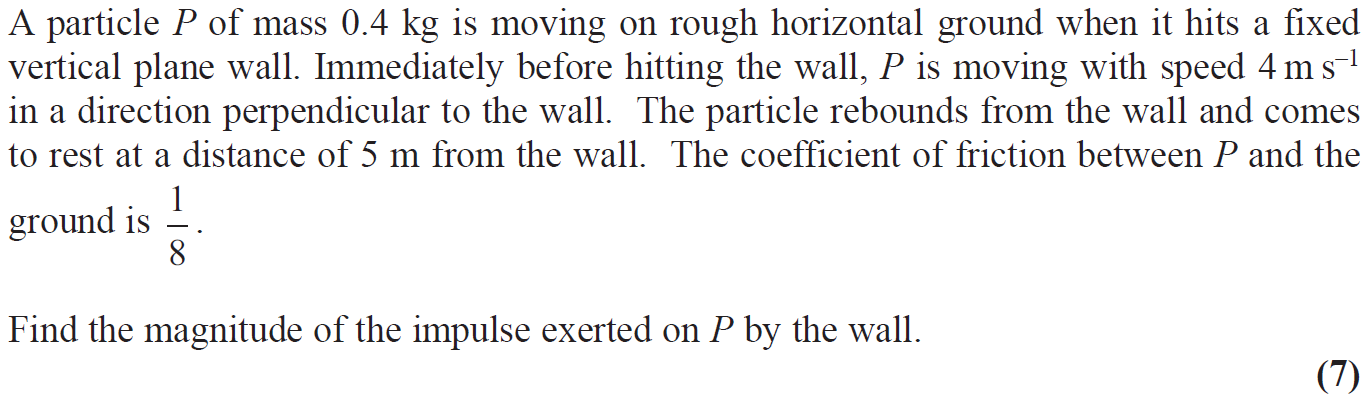 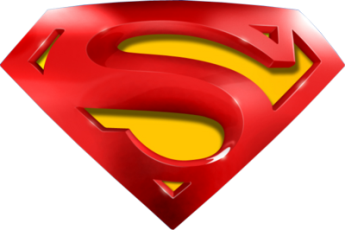 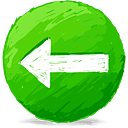 June 2016
A
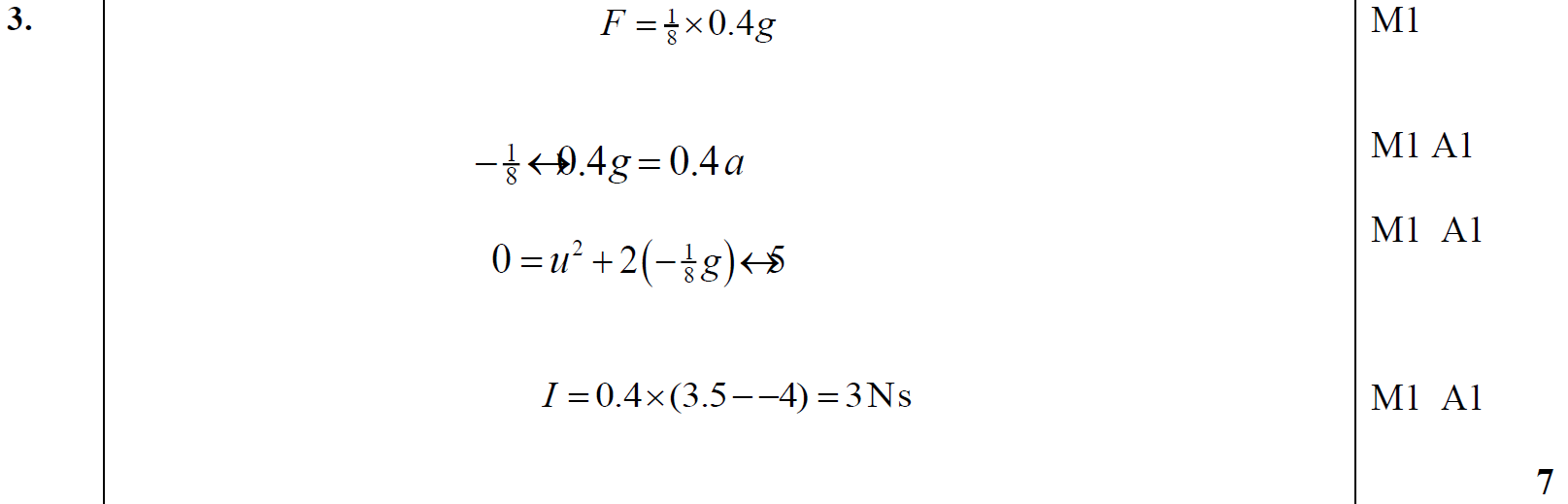 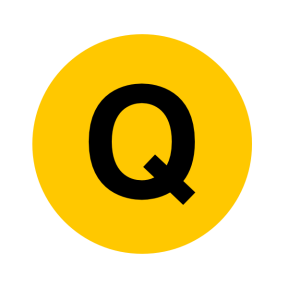 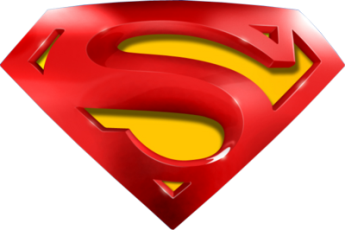 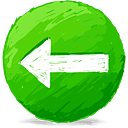 June 2016
A notes
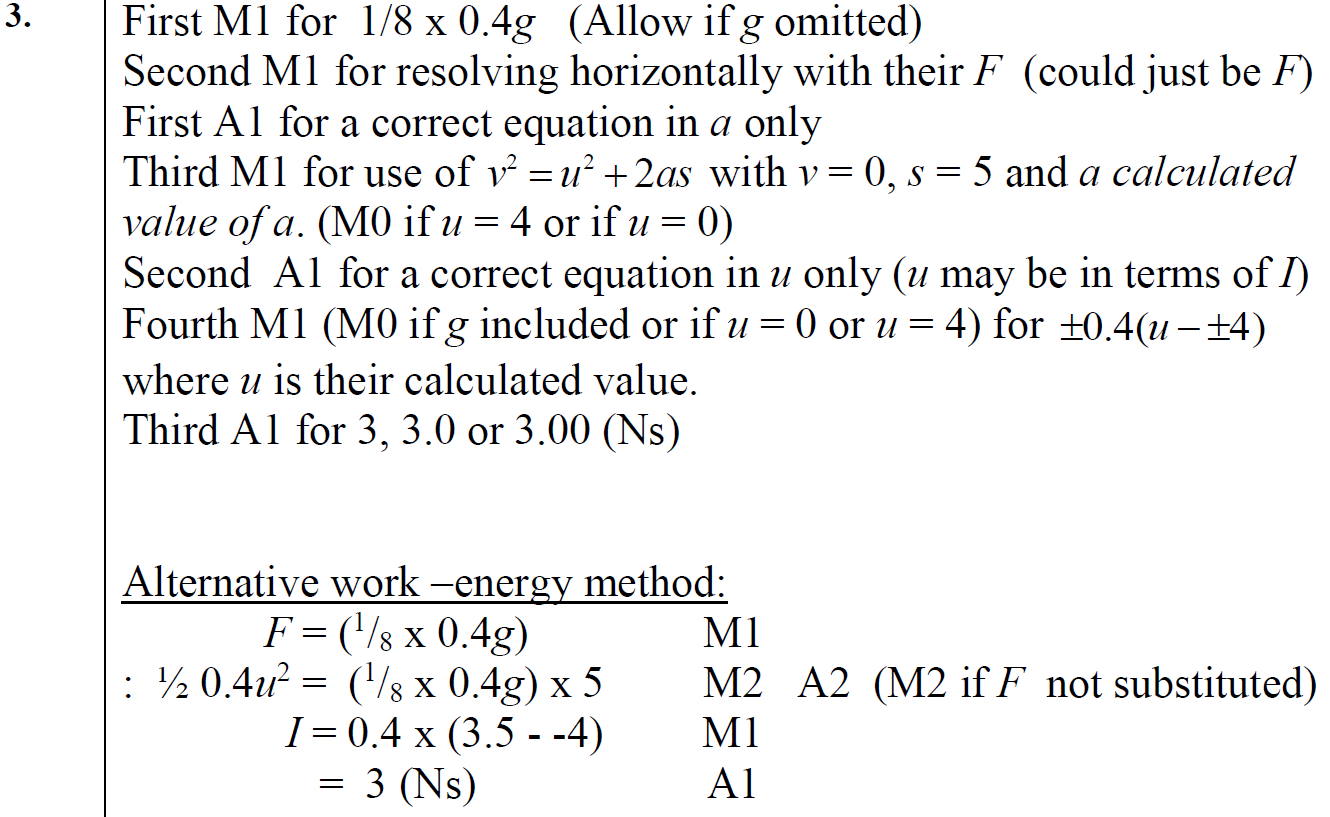 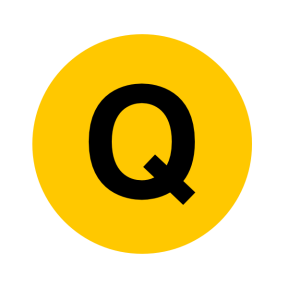 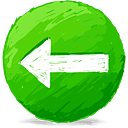 June 2018
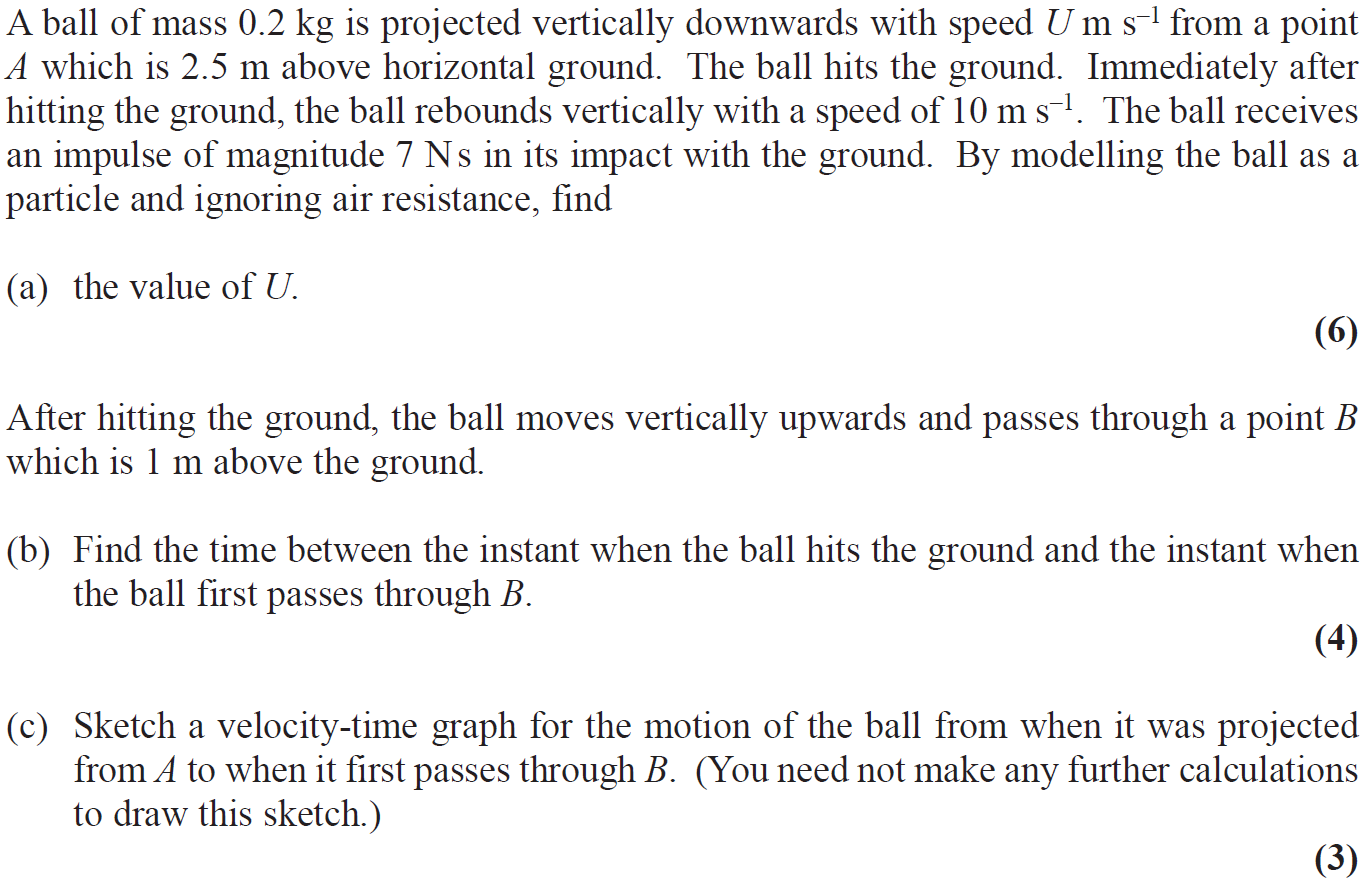 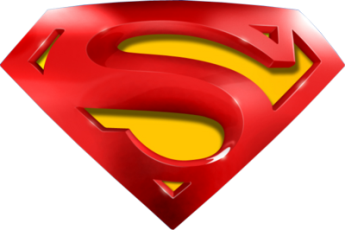 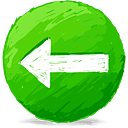 June 2018
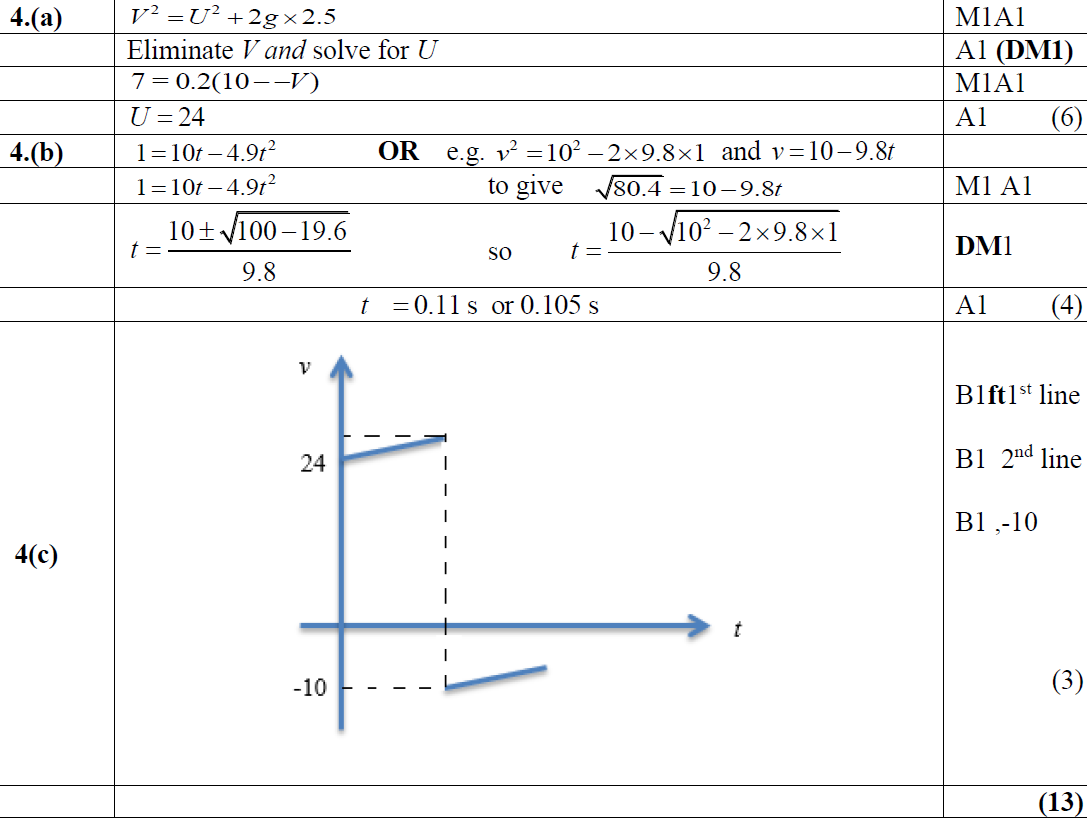 A
B
C
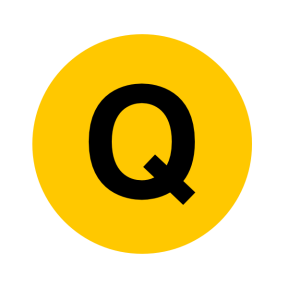 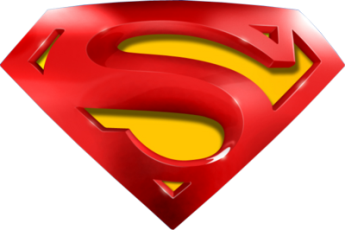 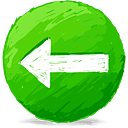 June 2018
B Alternative
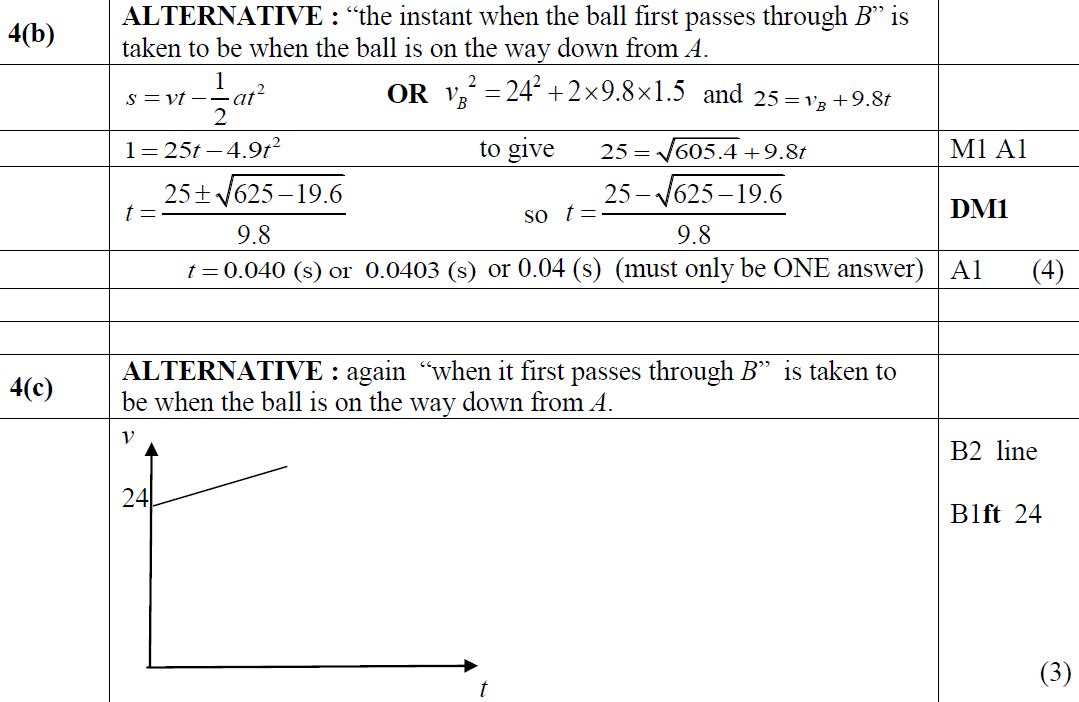 C Alternative
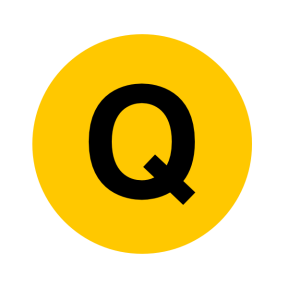 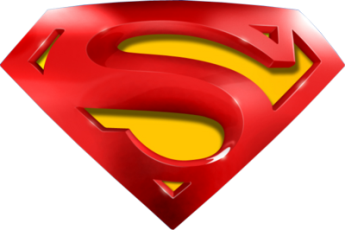 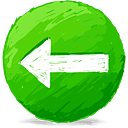 June 2018
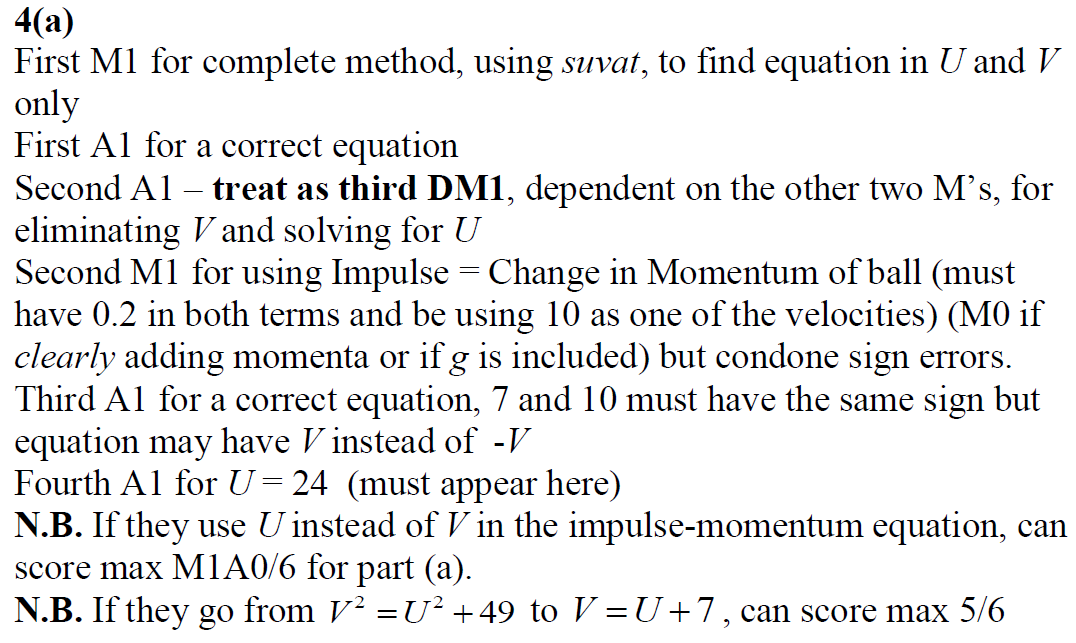 A Notes
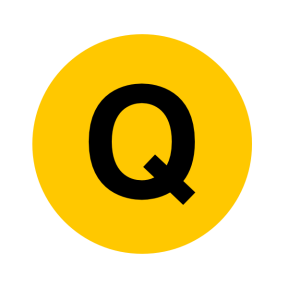 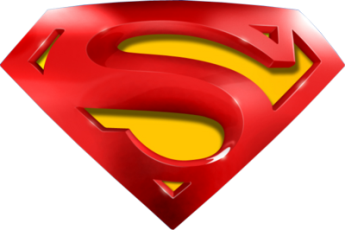 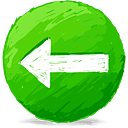 June 2018
B Notes
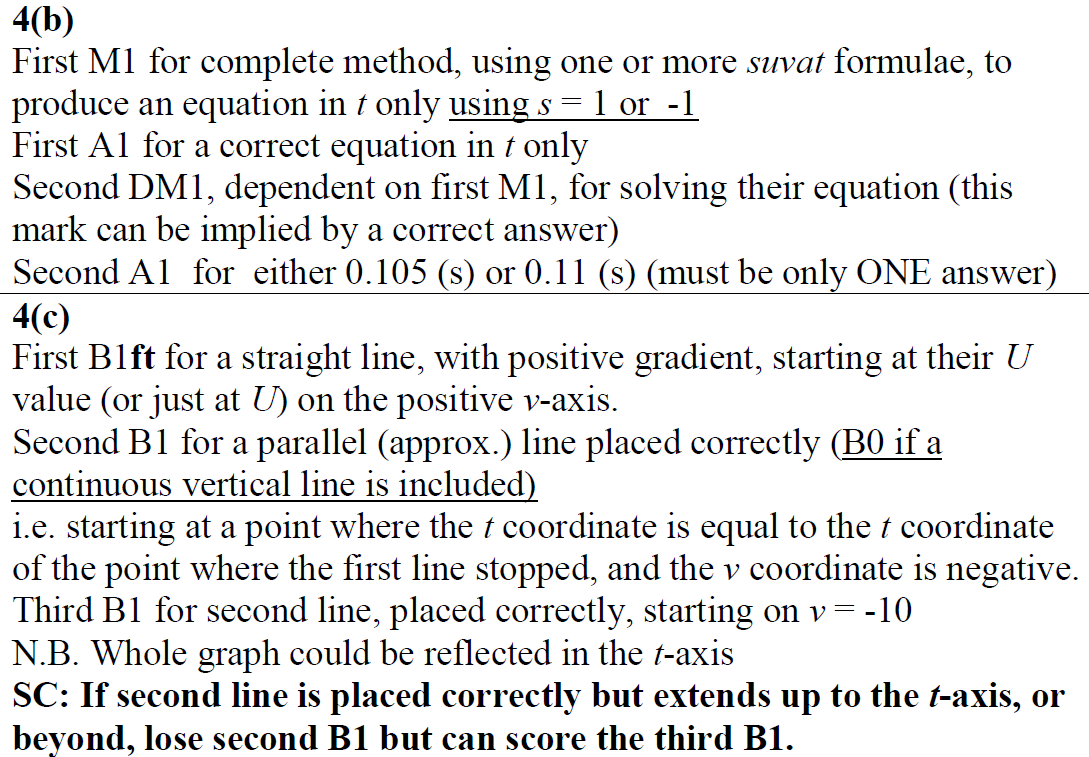 C Notes
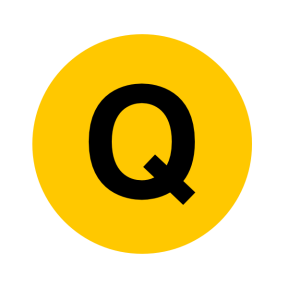 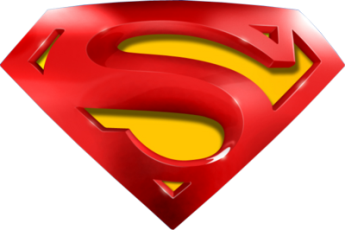 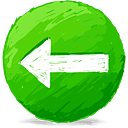 June 2018
B Further Notes
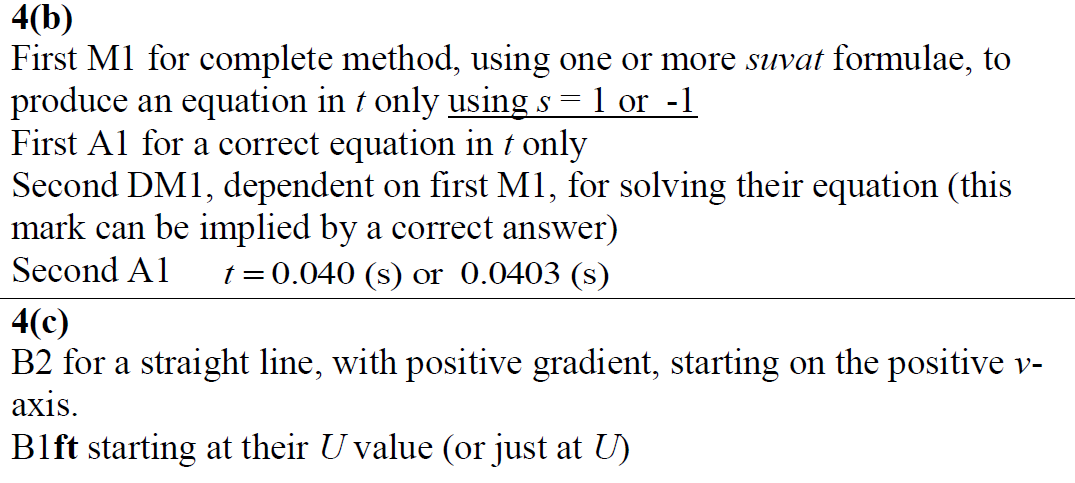 C Further Notes
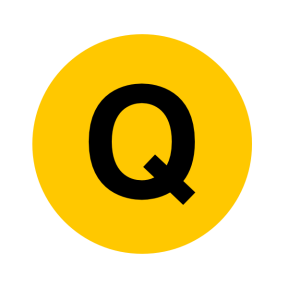 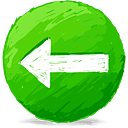 June 2014
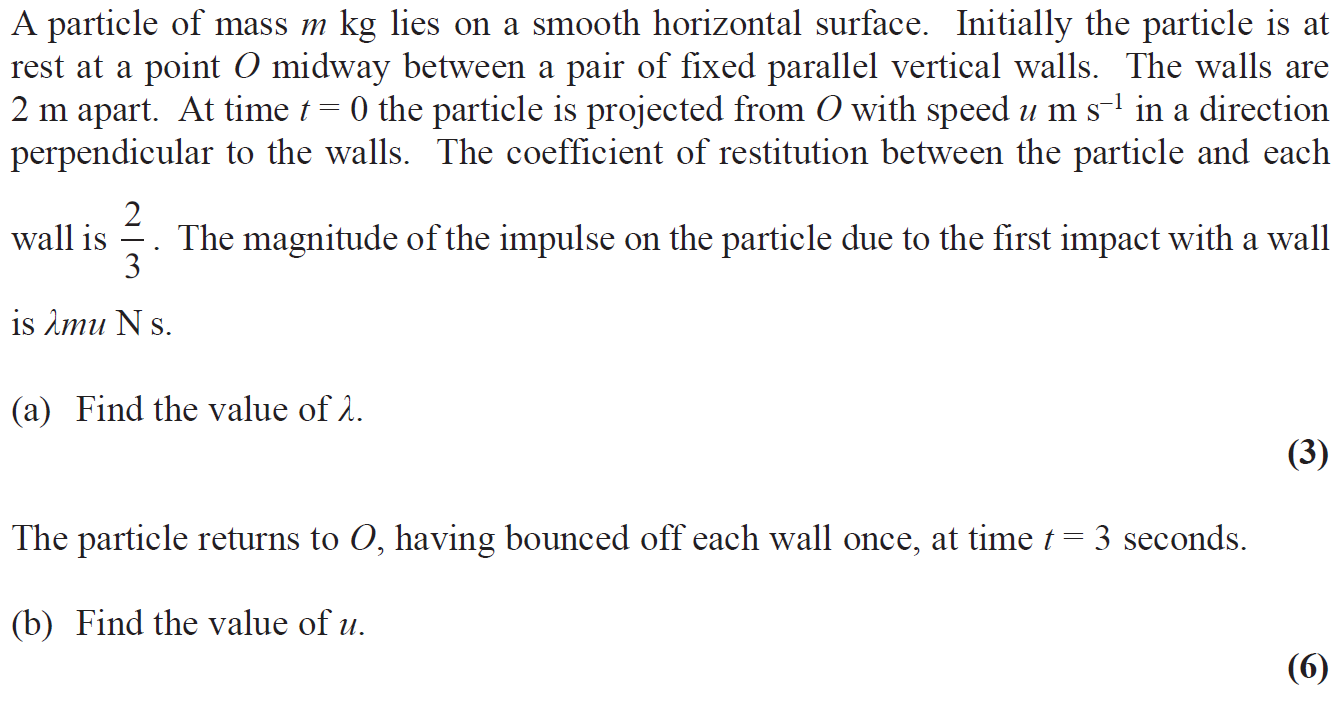 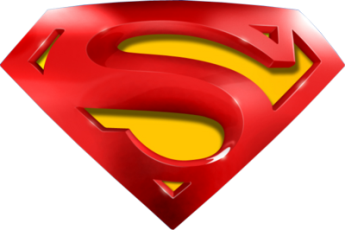 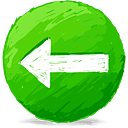 June 2014
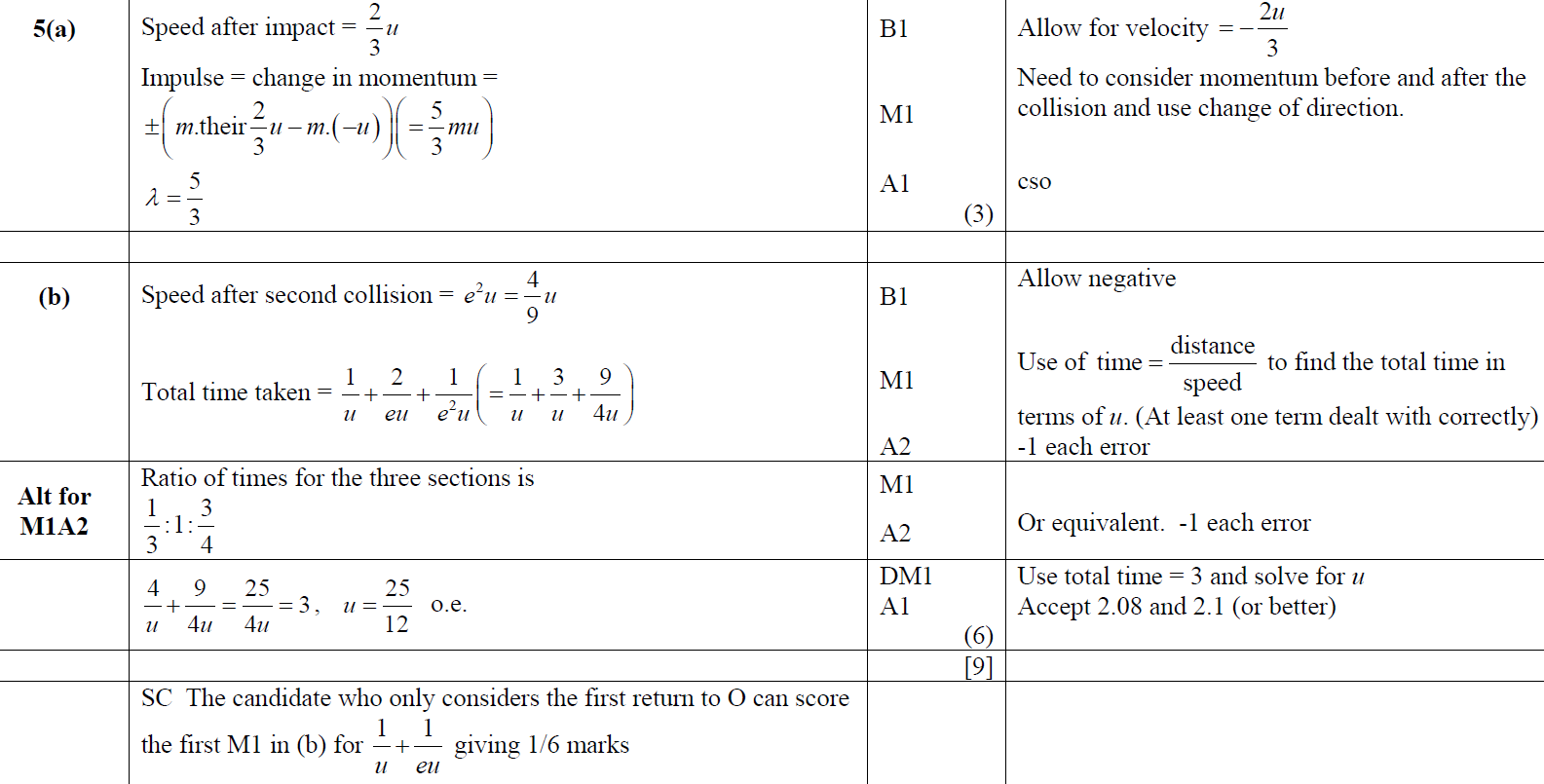 A
B
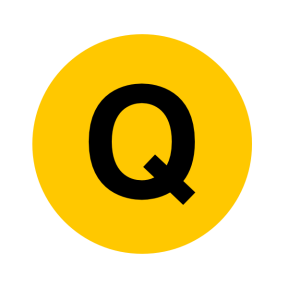 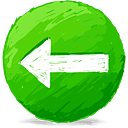